Introduction
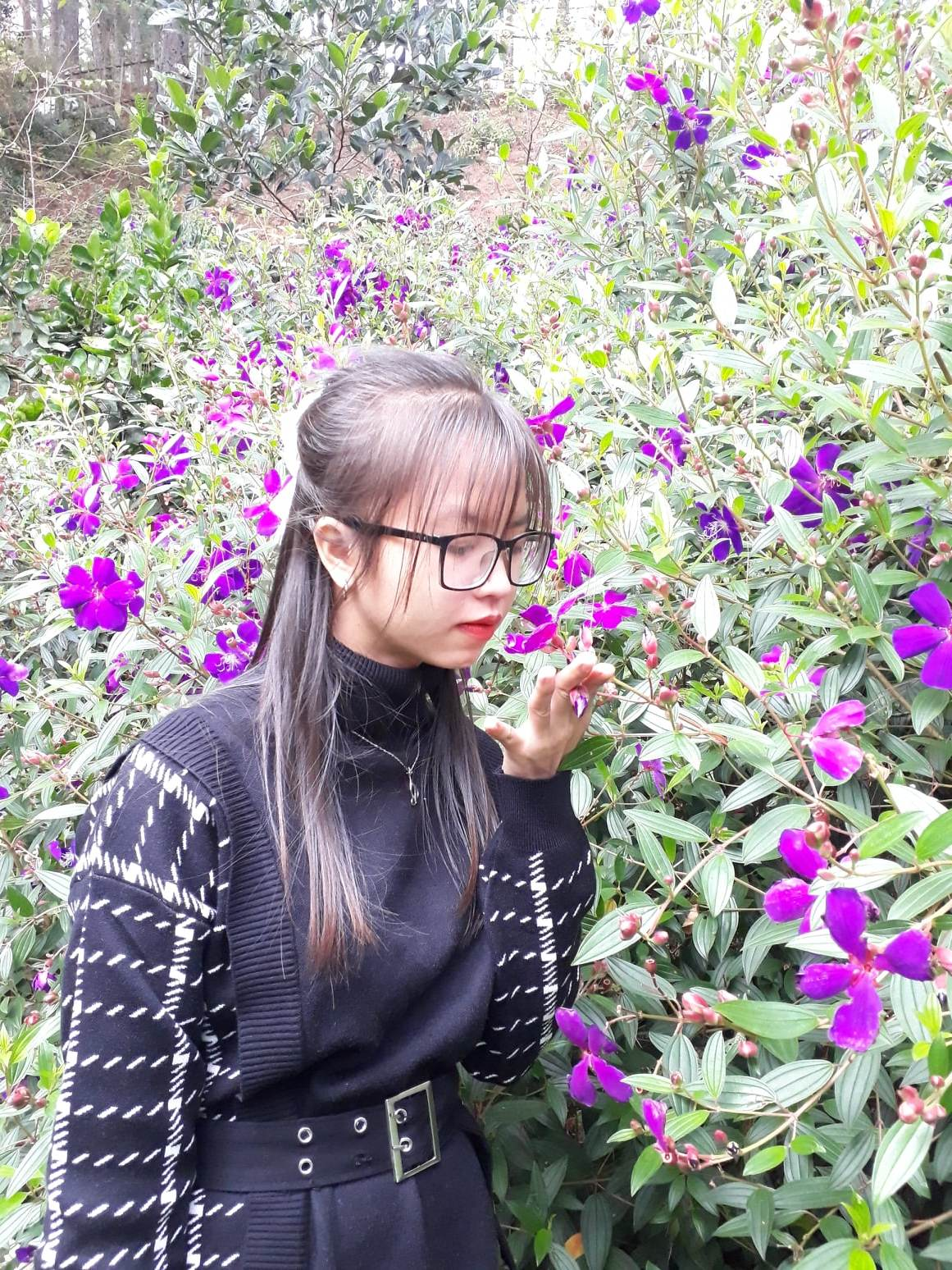 Name,
Where,
Education,
Bachelor's Thesis,
Research interested,
Hobbies,
Purpose.
Nguyen Thi Nhung
Binh Duong
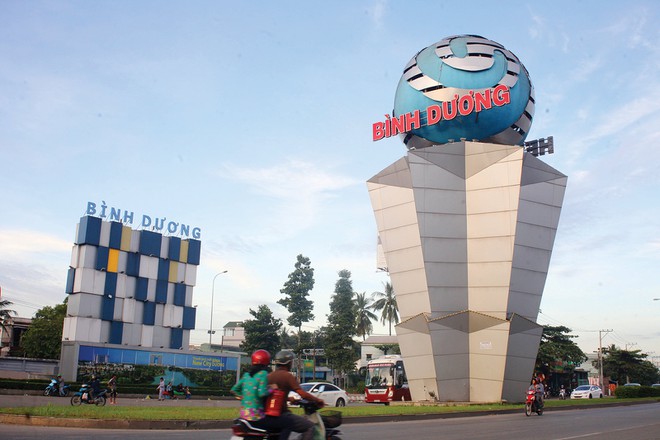 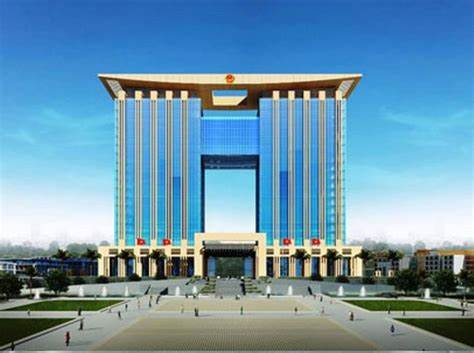 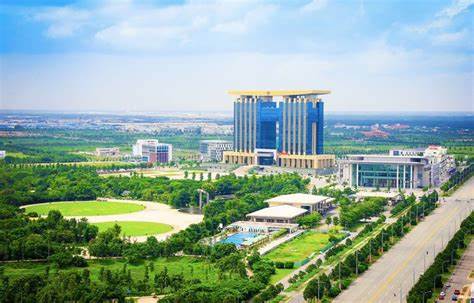 Education
VNUHCM_US
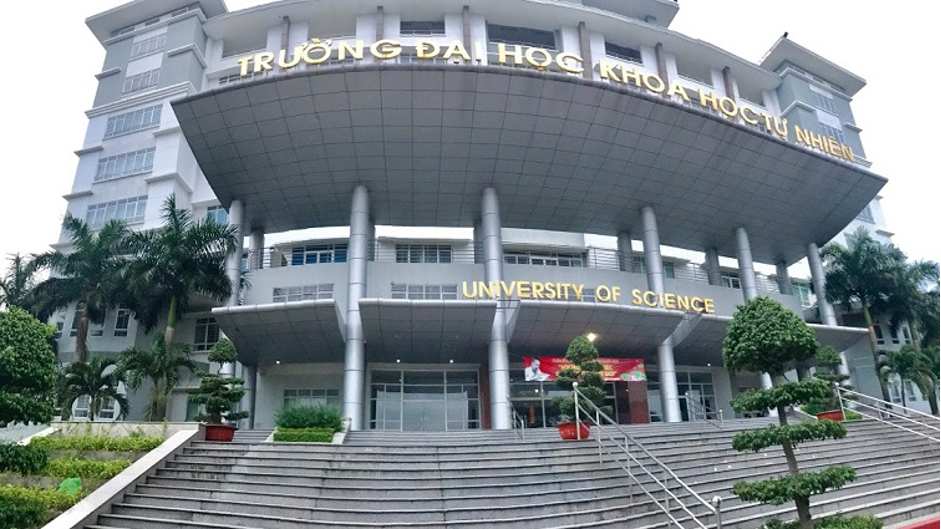 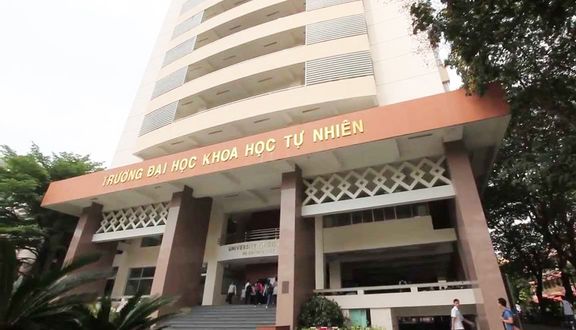 Education
Theoretical physics
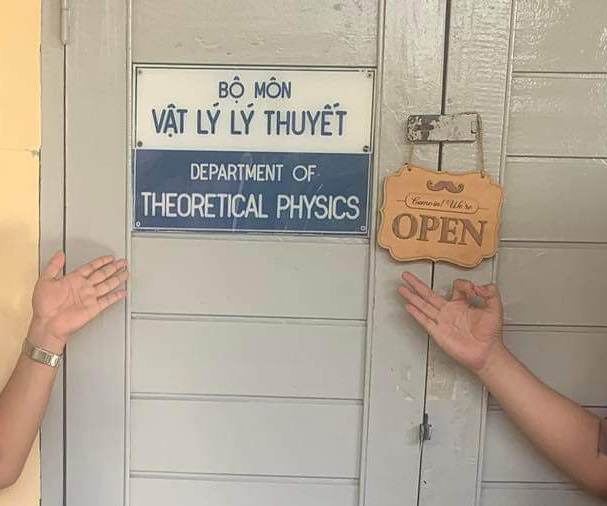 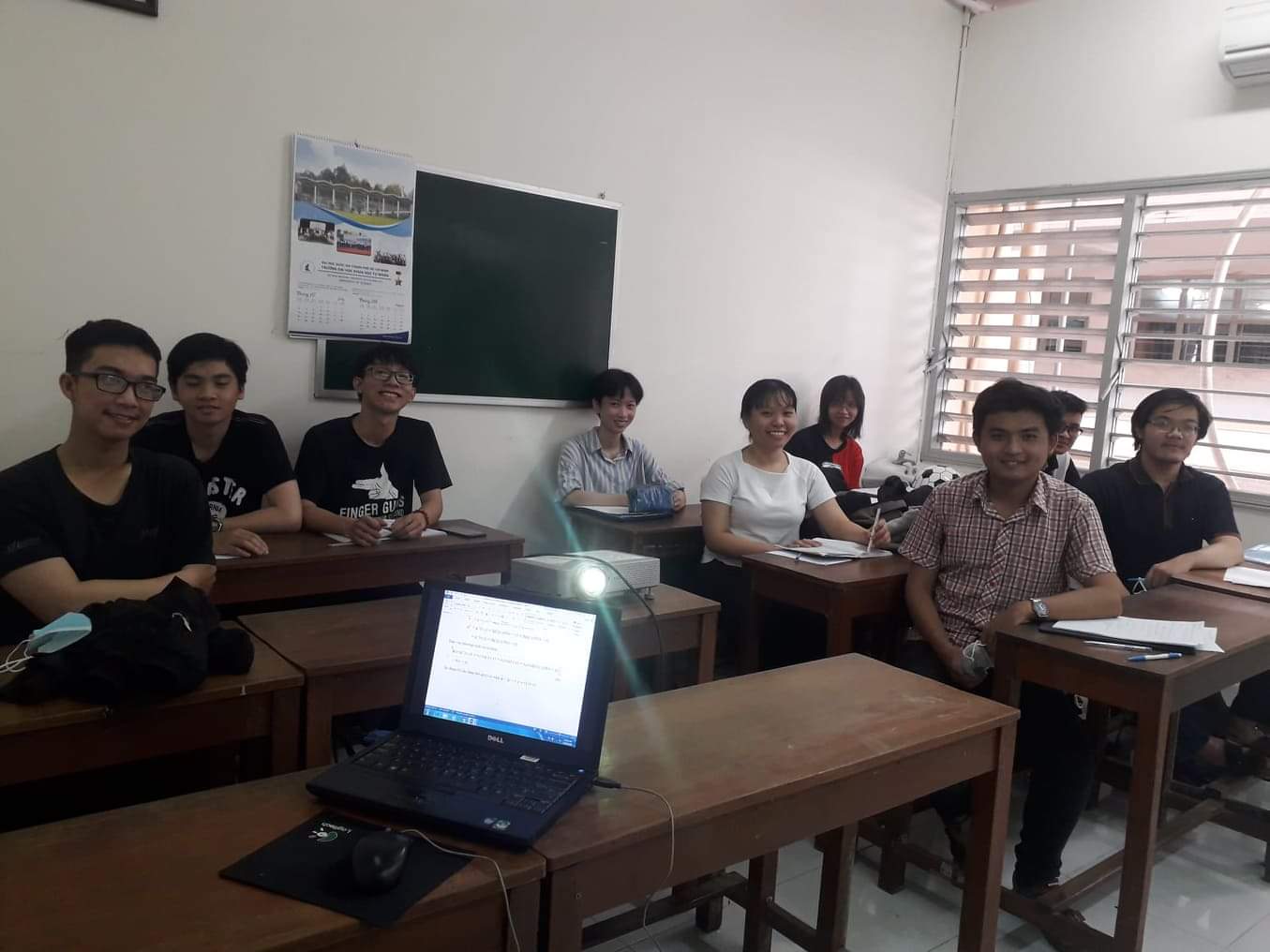 Bachelor's Thesis
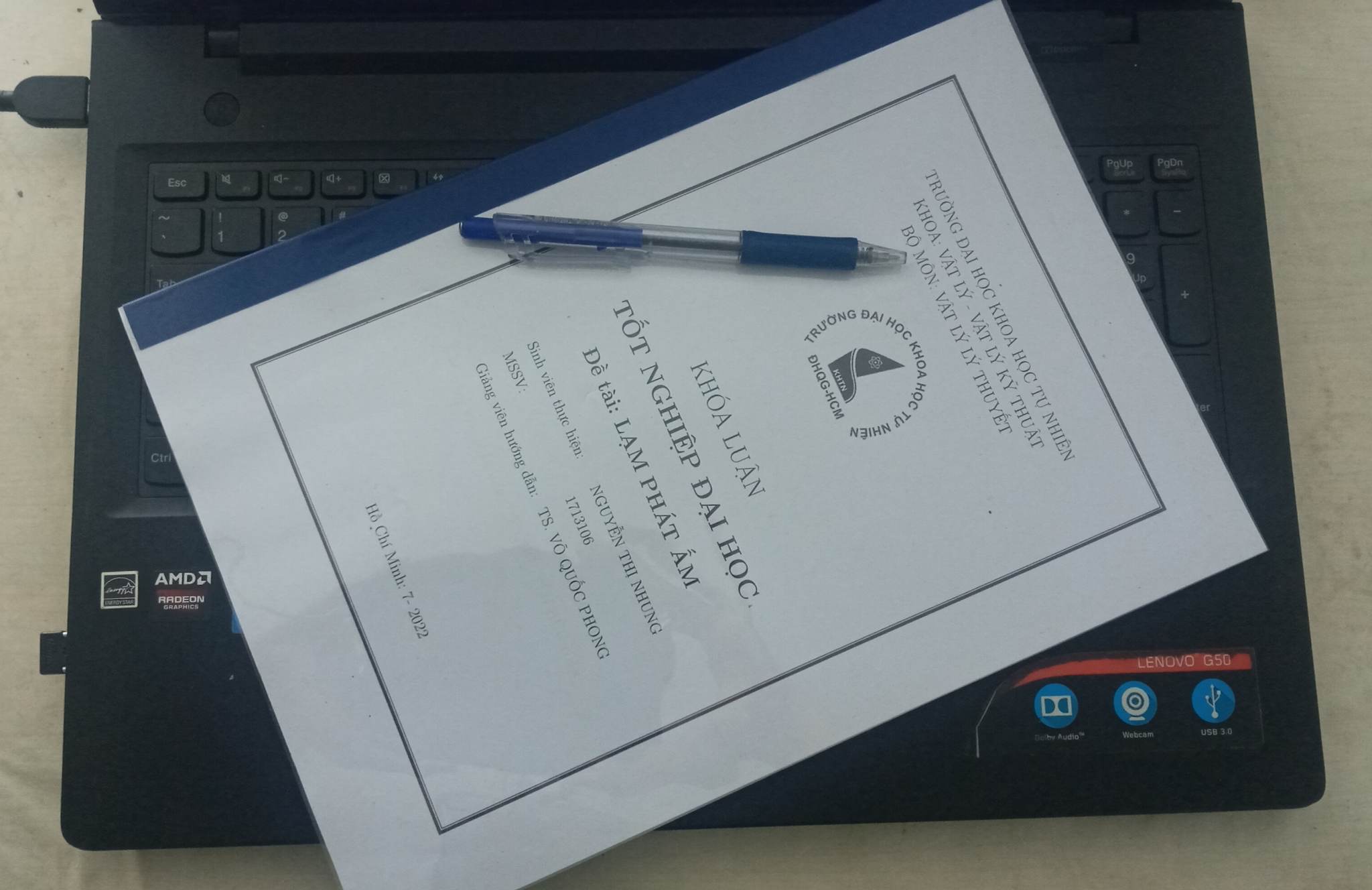 Warm Inflation in Cosmology
Research interested
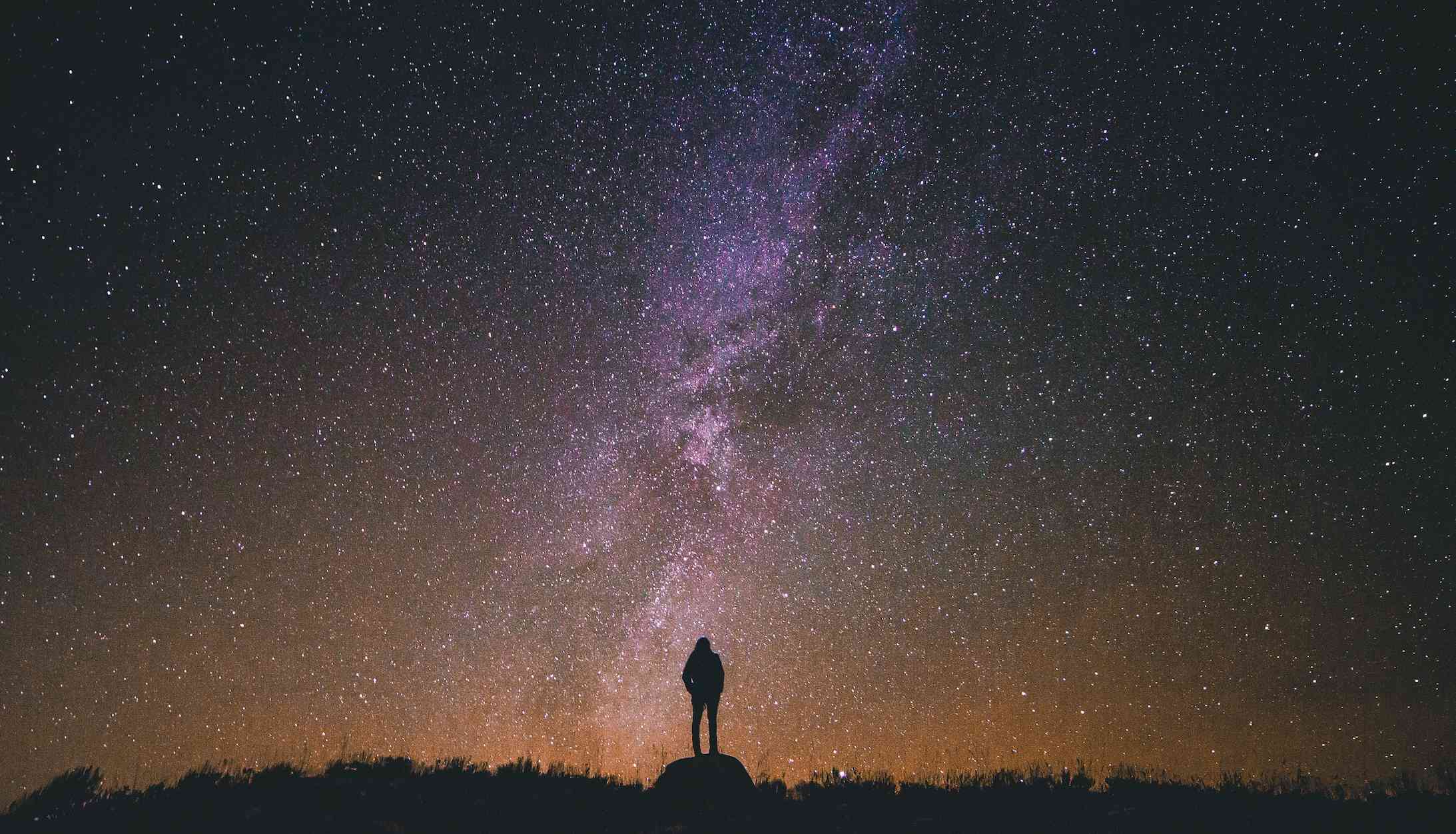 Astrophysics,

Neutrino Particle Physics,
 
Cosmology
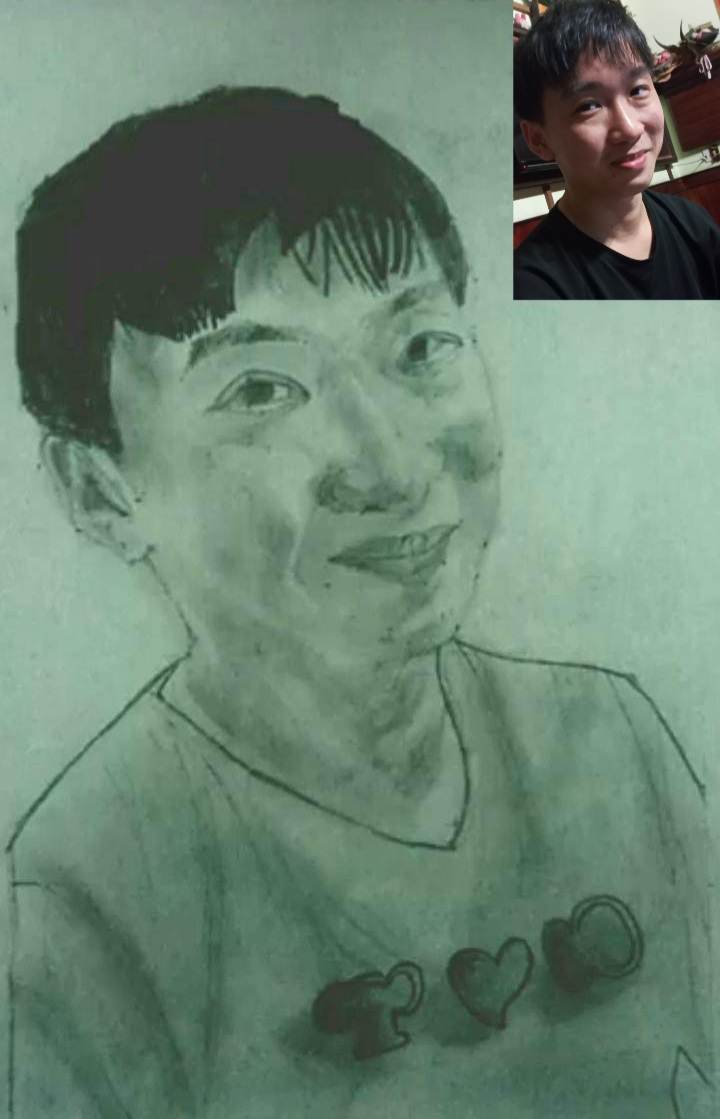 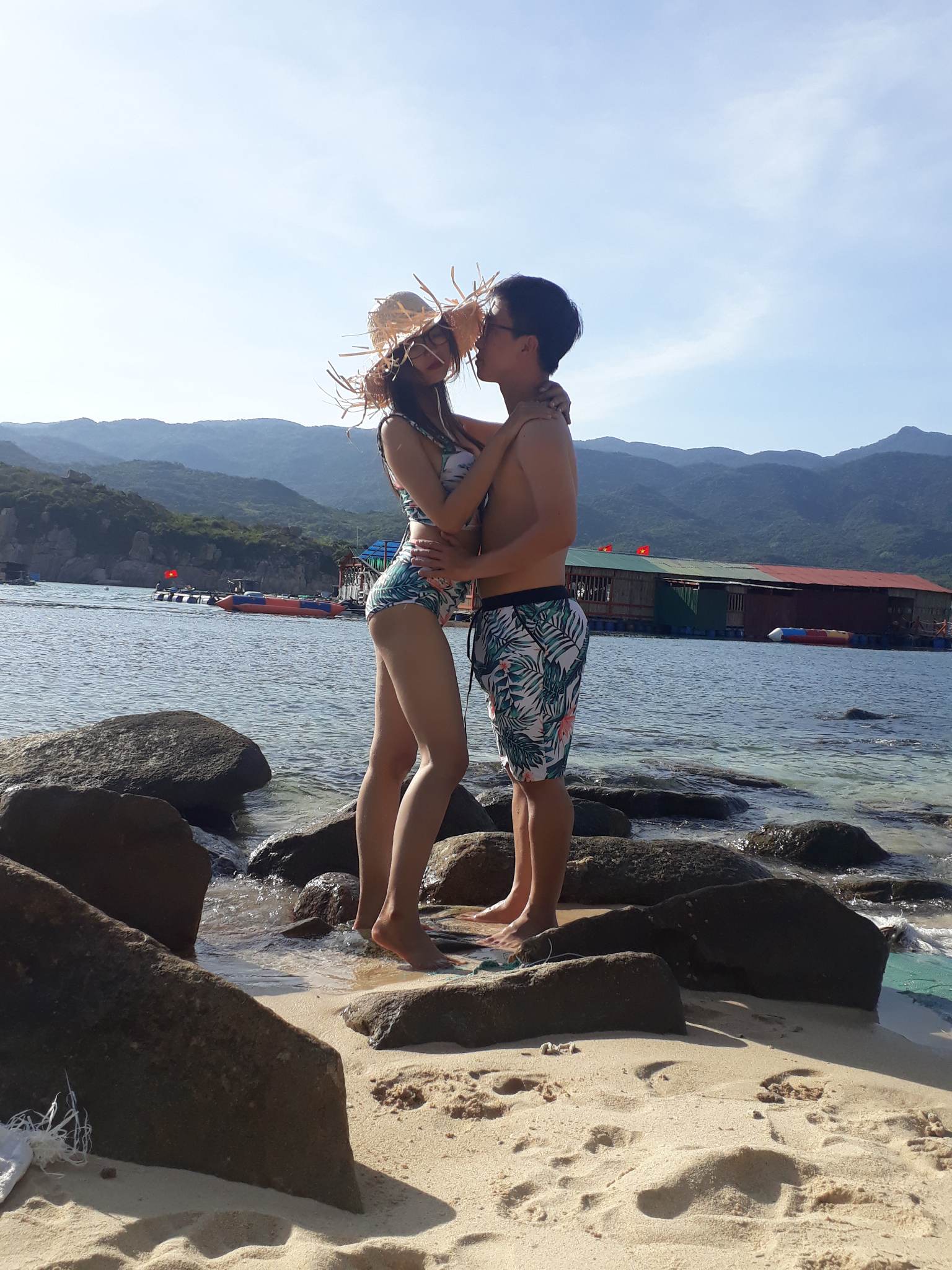 Hobbies
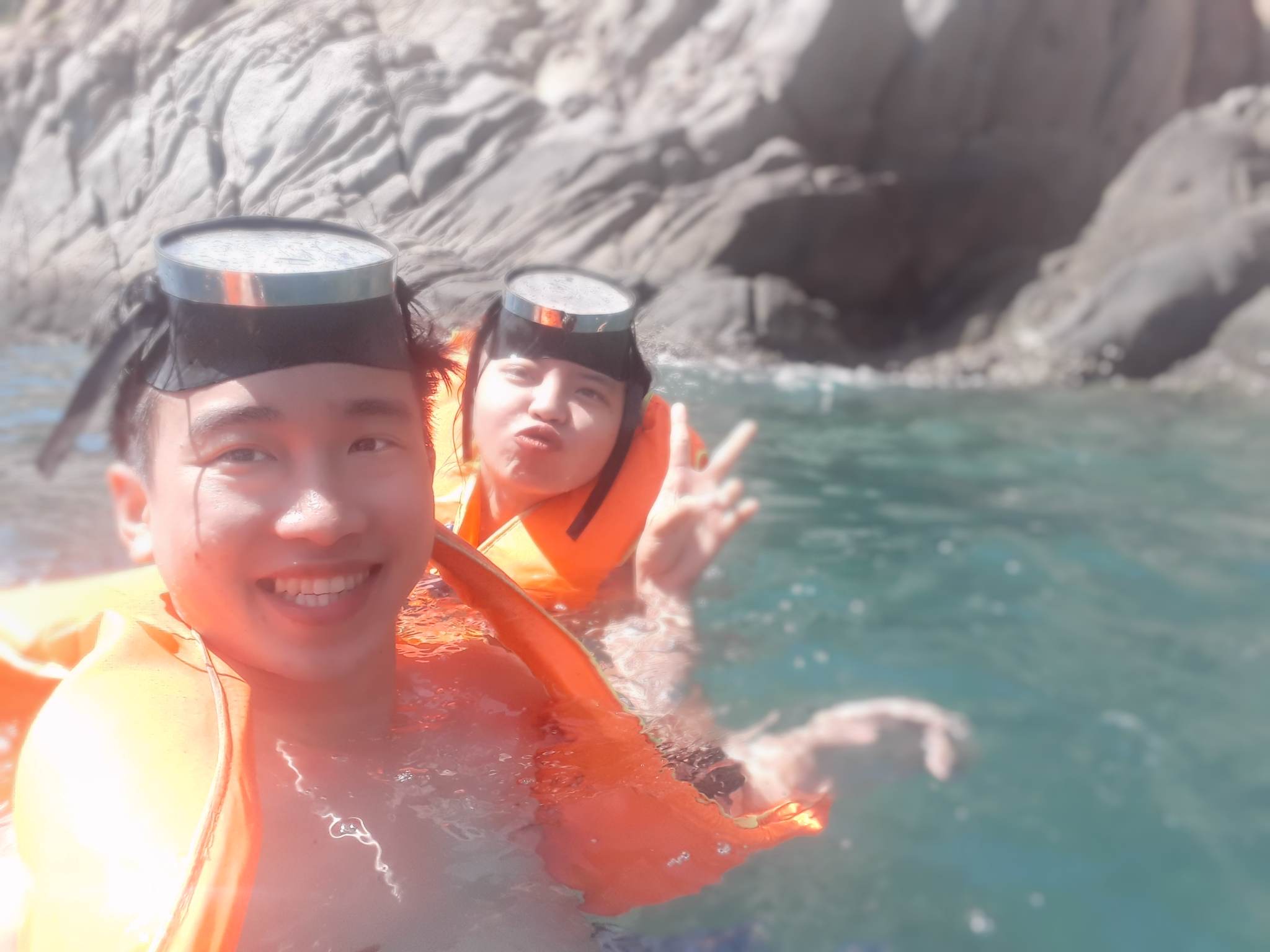 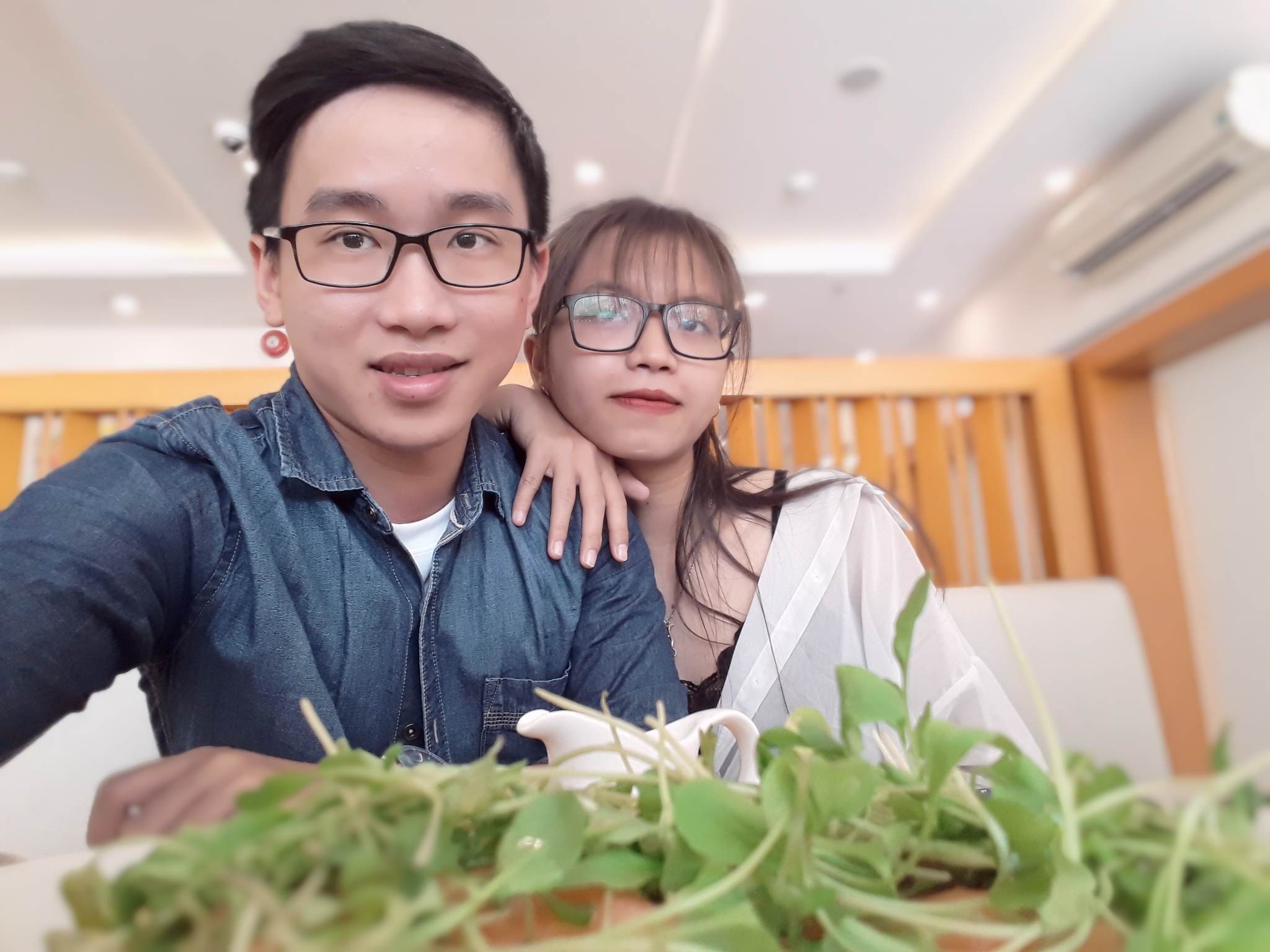 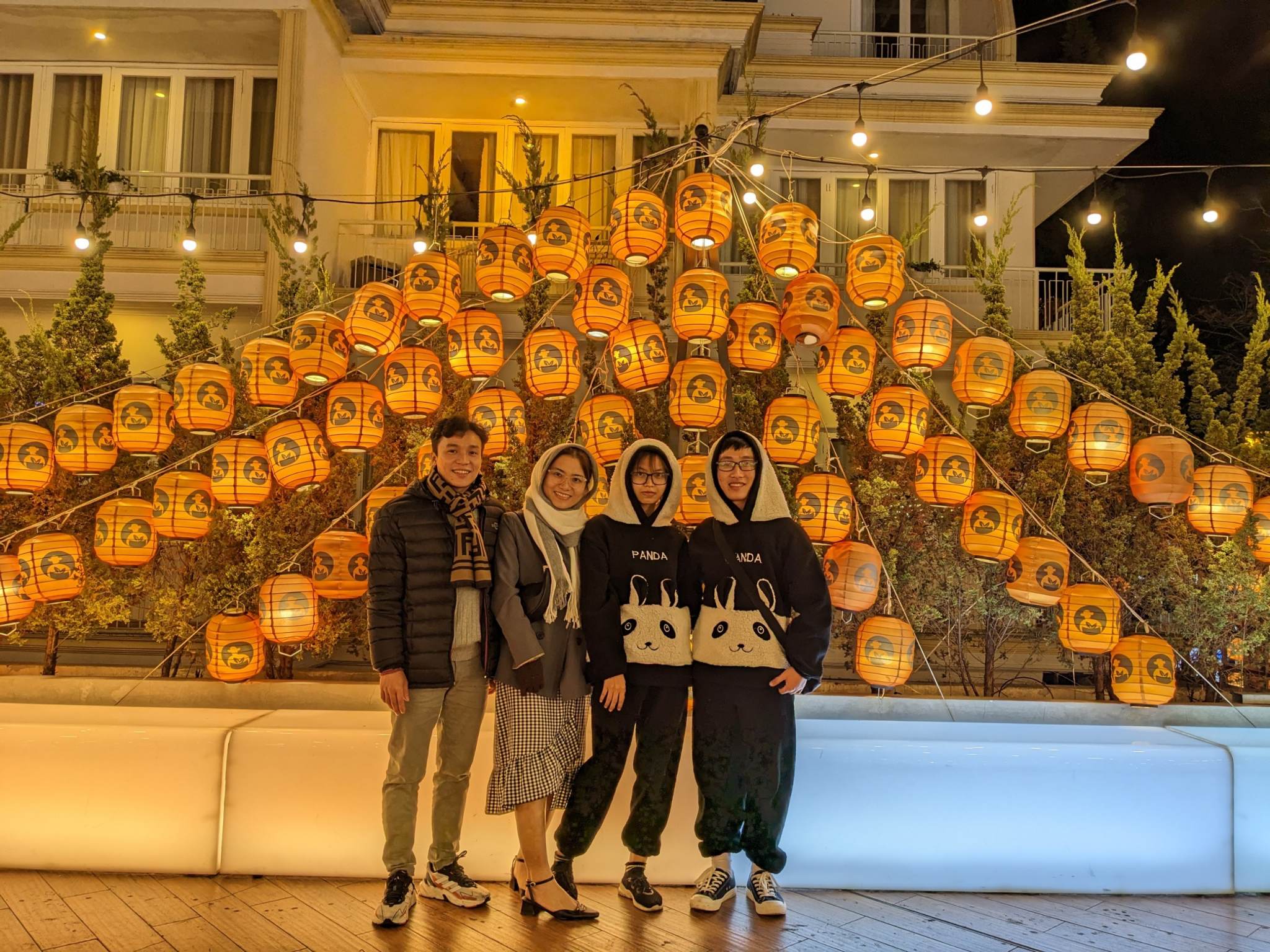 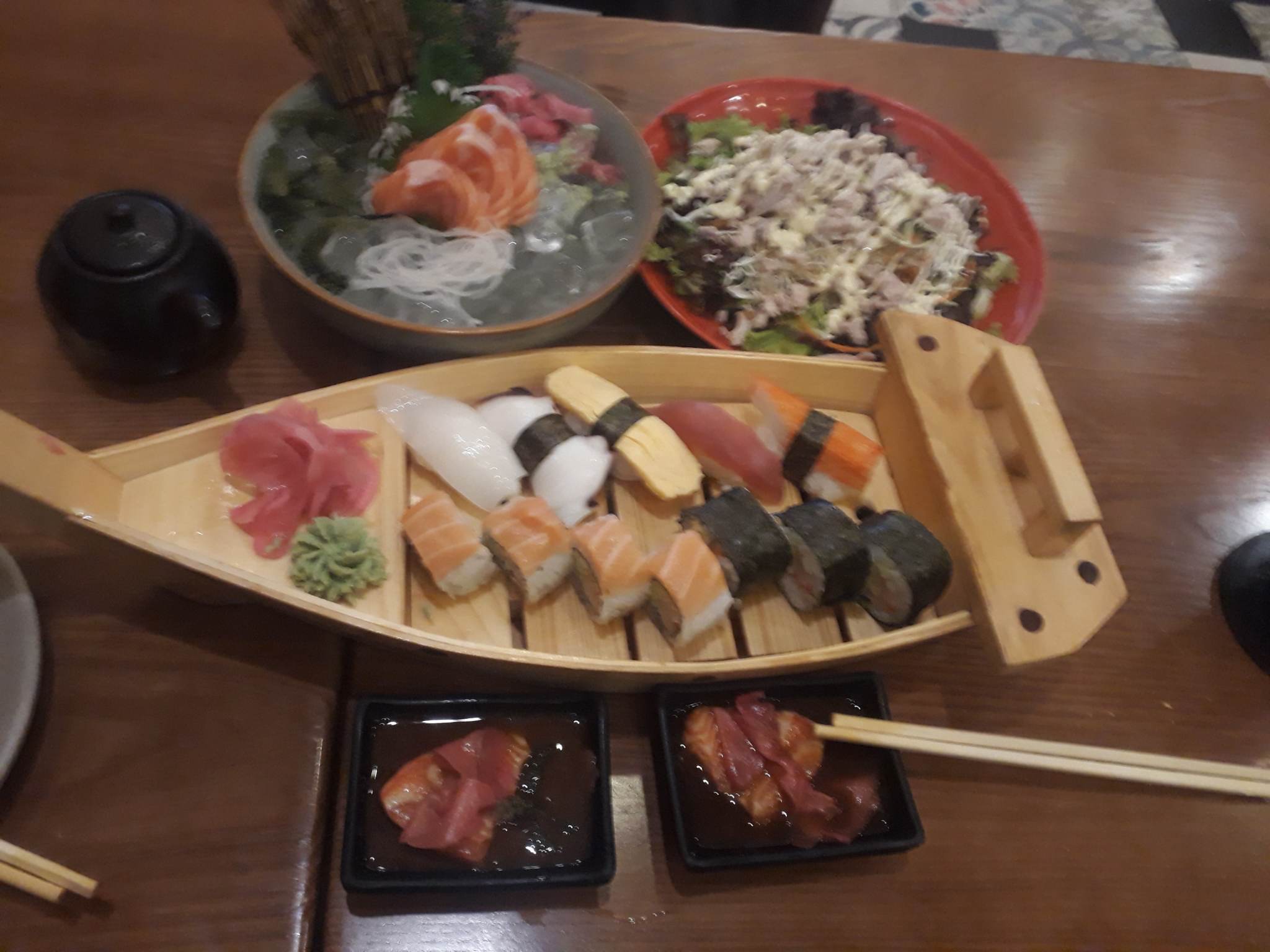 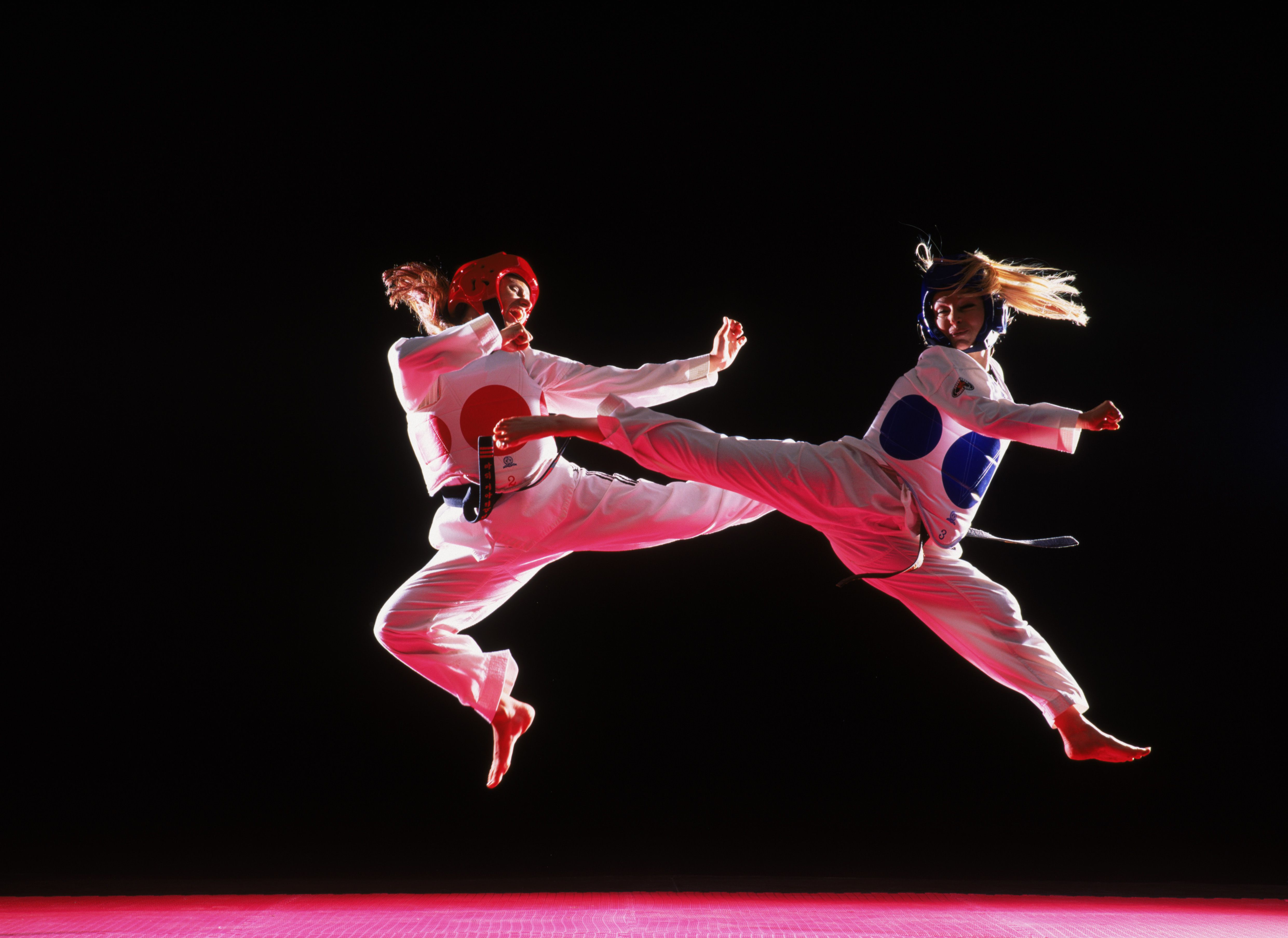 Purpose
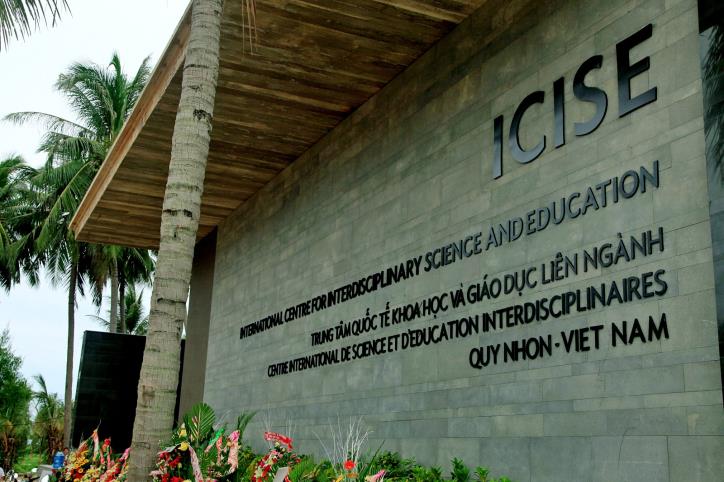 Learn
Get in touch
Practice and apply
Challenge myself
Glad to know you all Thank you !